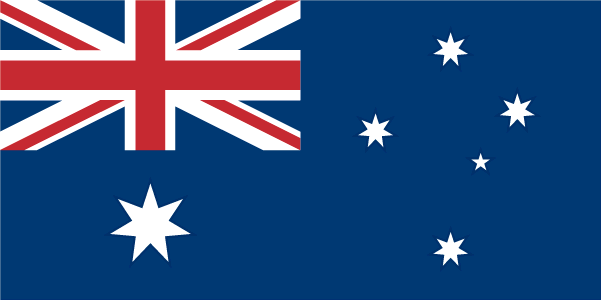 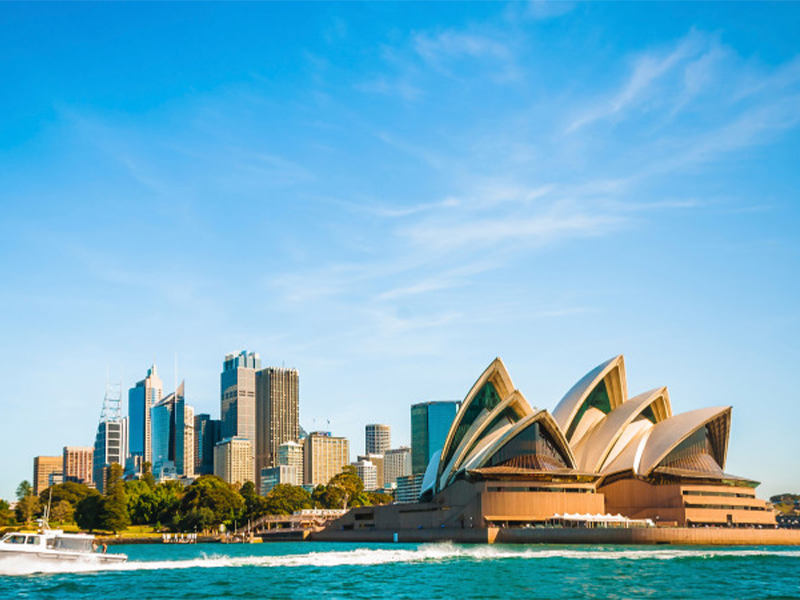 Amazing
Unusual
Sunny
Tremendous
Rare
Attractive
Lively
Impressive
Adventurous
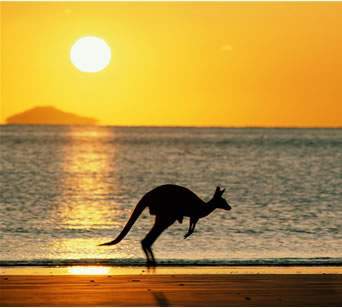 Other important cities
The biggest city is Sydney, where the famous Sydney Opera House is.
The capital city is Canberra.
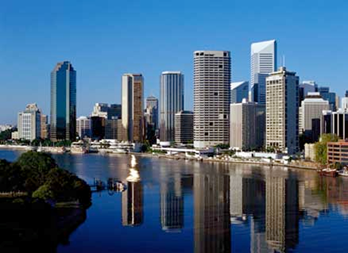 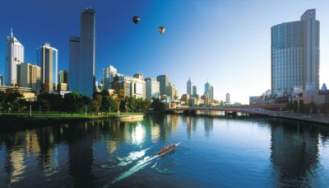 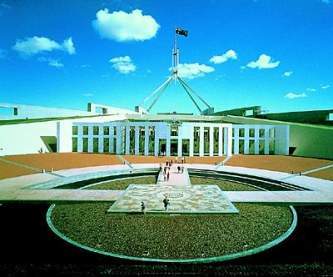 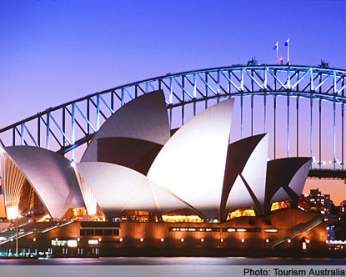 Melbourne
Brisbane
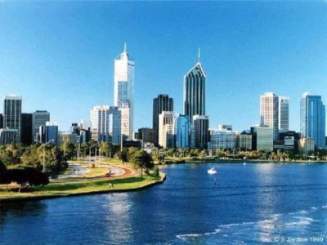 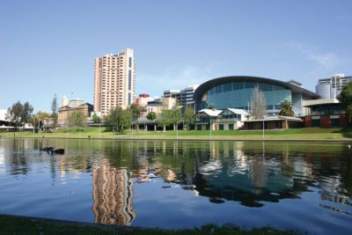 Adelaide
Perth